الشهر 12
2020
صنع اشكال باستخدام المعجون
رياض زمالي
اشكال يمكن تنفيذها مع الطفل
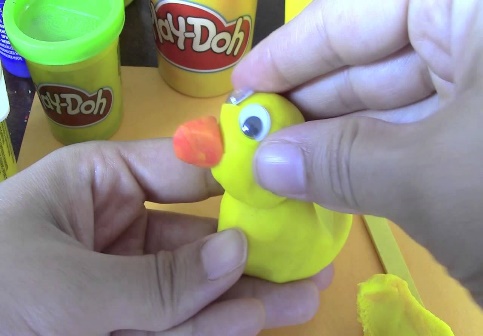 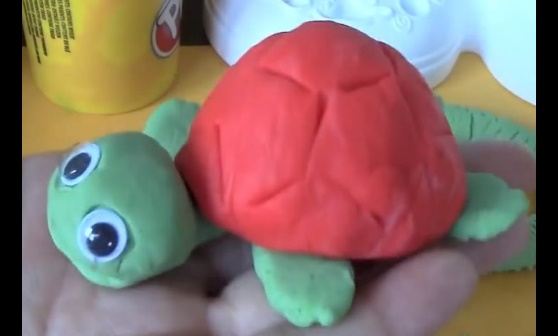 14 December 2020
2
14 December 2020
3
تشكيل معجون صلصال للاطفال بالوان قوس قزح
https://www.youtube.com/watch?v=AKx4U4t2EYk
14 December 2020
4
هيا نلعب بالمعجون
صنع اشكال باستخدام المعجون
يساعد المعجون على تعزيز قوه الذراعين للطفل واربطته كما يقوم العضلات الدقيقة لديه

.يساعدهم على التركيز في نشاط واحد من البداية حتى النهاية
.يحفز المعجون الطفل على الابتكار من خلال صنع العديد من الاشكال والاحجام
.نشاط المعجون نشاط مهدىء للطفال ذوي فرط الحركه ويحد من توترهم
.الاطفال الذين يواظبون على اللعب بالمعجون ينجحون في الوصل الى مستويات متقدمة من ادراك المسحات والابعاد بشكل اسرع
14 December 2020
5
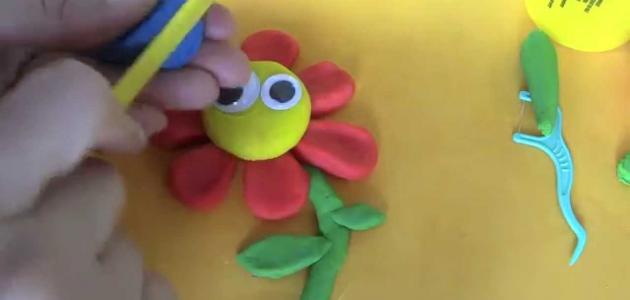 https://www.youtube.com/watch?v=pwUVUG0PjoQ
أنشودة صلصال ومعجونة
6
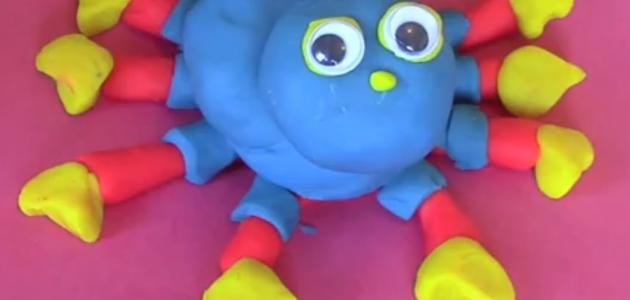 https://www.youtube.com/watch?v=IrKDJHWIH0I
انشودة  معجونة
7
ورقة عمل
لونها يا صغيري باستخدام المعجون
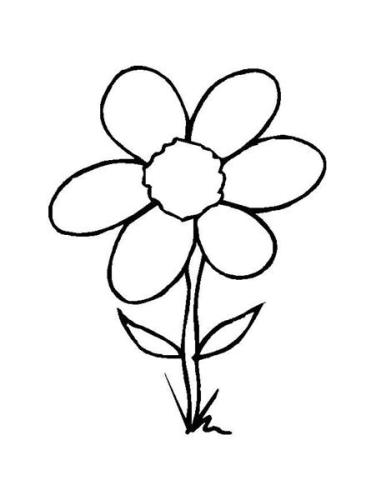 8
ورقة عمل
لونها يا صغيري باستخدام المعجون
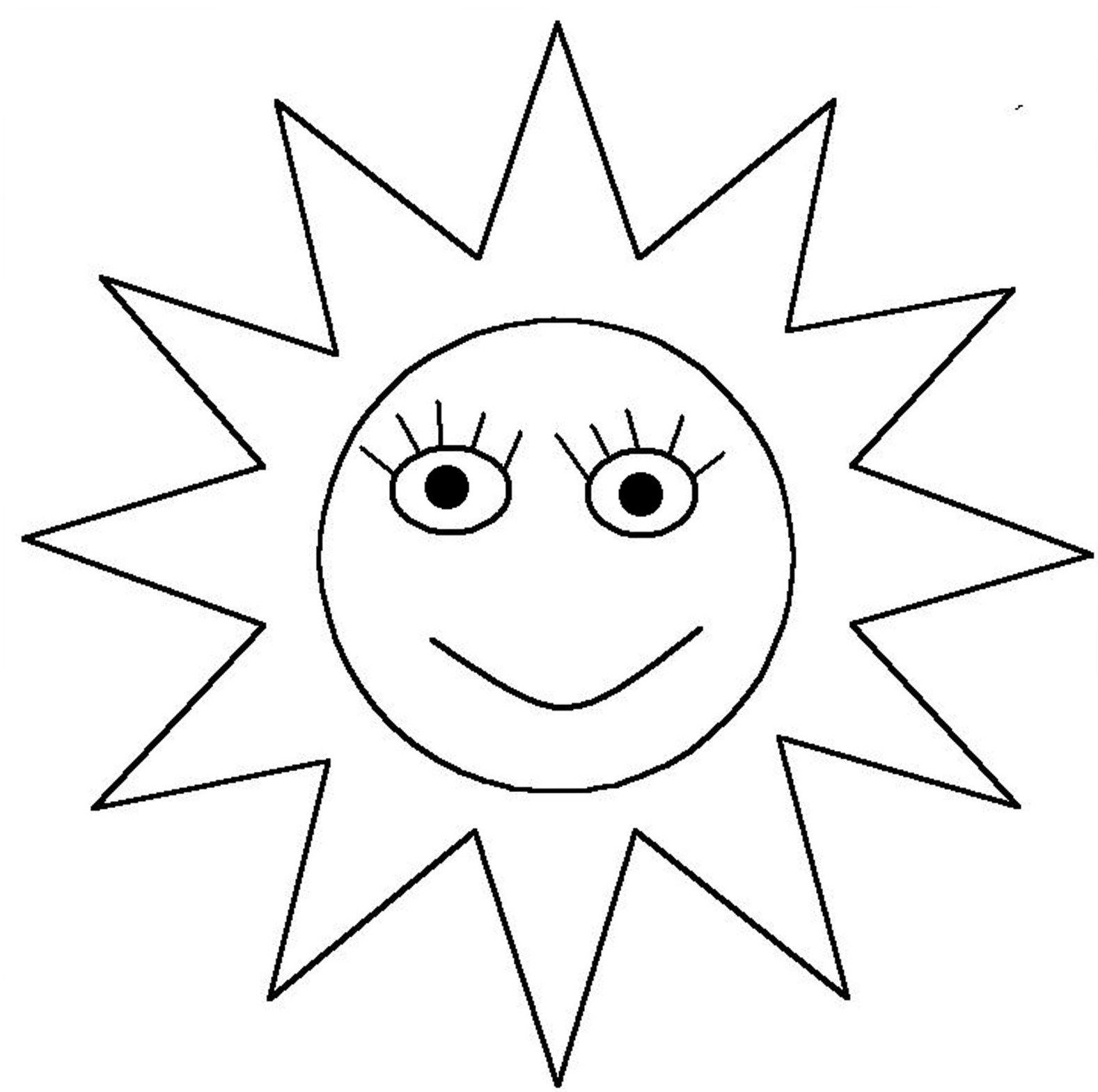 9
ورقة عمل
لونها يا صغيري باستخدام المعجون
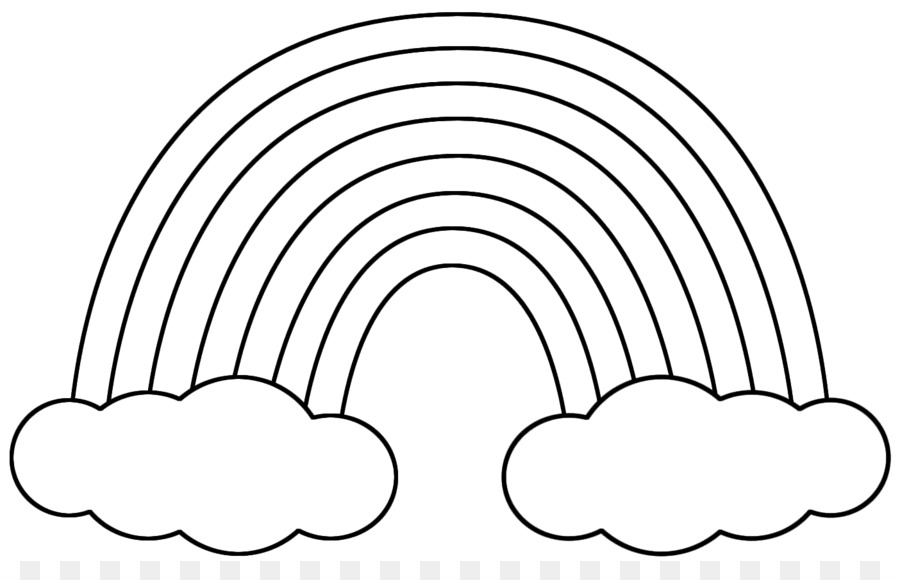 10
شكراً للجميع
رياض زمالي